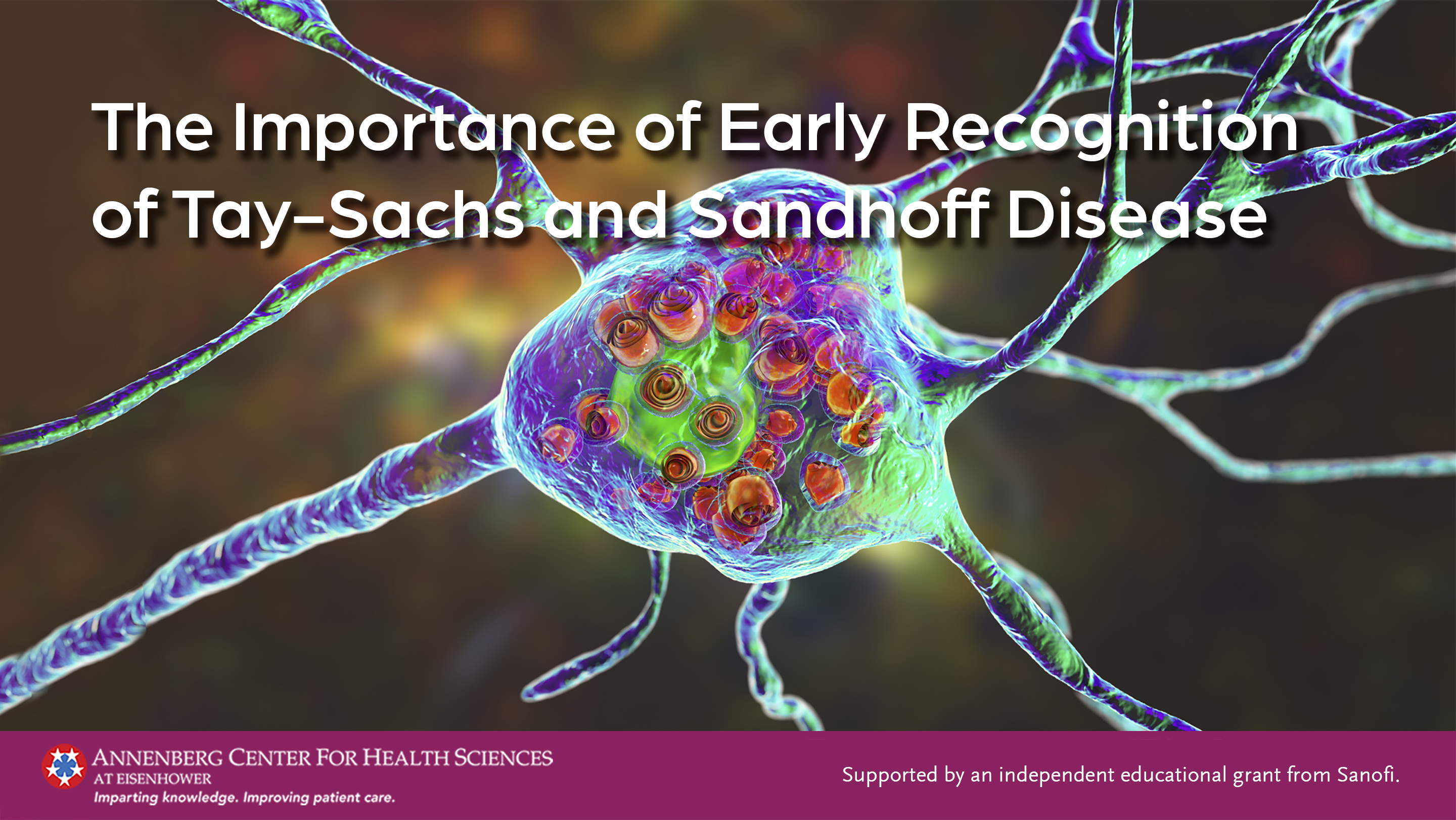 Breiden B et al. Int J Mol Sci. 2020;21:2566; Sandhoff K, et al. J Neurosci. 2013;33:10195-208; Toro C, et al. Neurosci Lett. 21;764:136195.
What Are Gangliosides?
Acid containing glycosphingolipids
Component of lipid rafts on plasma membrane
Found on some intracellular membranes
Cell nucleus
Mitochondrial membranes
Golgi apparatus
Lysosomal membrane
From Malchiodi-Albedi F et al. Amyloid oligomer neurotoxicity, calcium dysregulation, and lipid rafts. Int J Alzheimers Dis. 2011;2011:906964 under the terms and conditions of the Creative Commons Attribution (CC BY 4.0) license. (Creative Commons — Attribution 4.0 International — CC BY 4.0); ©2011 by the authors; Yu RK et al. J Oleo Sci. 2011;60:537-544
Ganglioside Functions
Contribute to immune function signaling
IgE signaling
T-cell antigen receptor signaling
Cell surface events involved in B-cell activation
Involved in tyrosine kinase signaling
Helps to mediate cell-to-cell recognition
Contribute to modulation of: 
Natural killer cell cytotoxicity
Myelin-axon stability, growth and repair
Cell adhesion receptors during inflammation in response to infection or injuries 
Insulin responsiveness 
Epidermal growth factor receptor (EGFR) response
Vascular endothelial growth factor (VEGF) response
Lopez PH, et al. Curr Opin Struct Biol. 2009;19:549-557; Sipione S, et al. Front Neurosci. 2020;14:572965; Yu RK, et al. J Oleo Sci. 2011;60:537-544.
Ganglioside Distribution
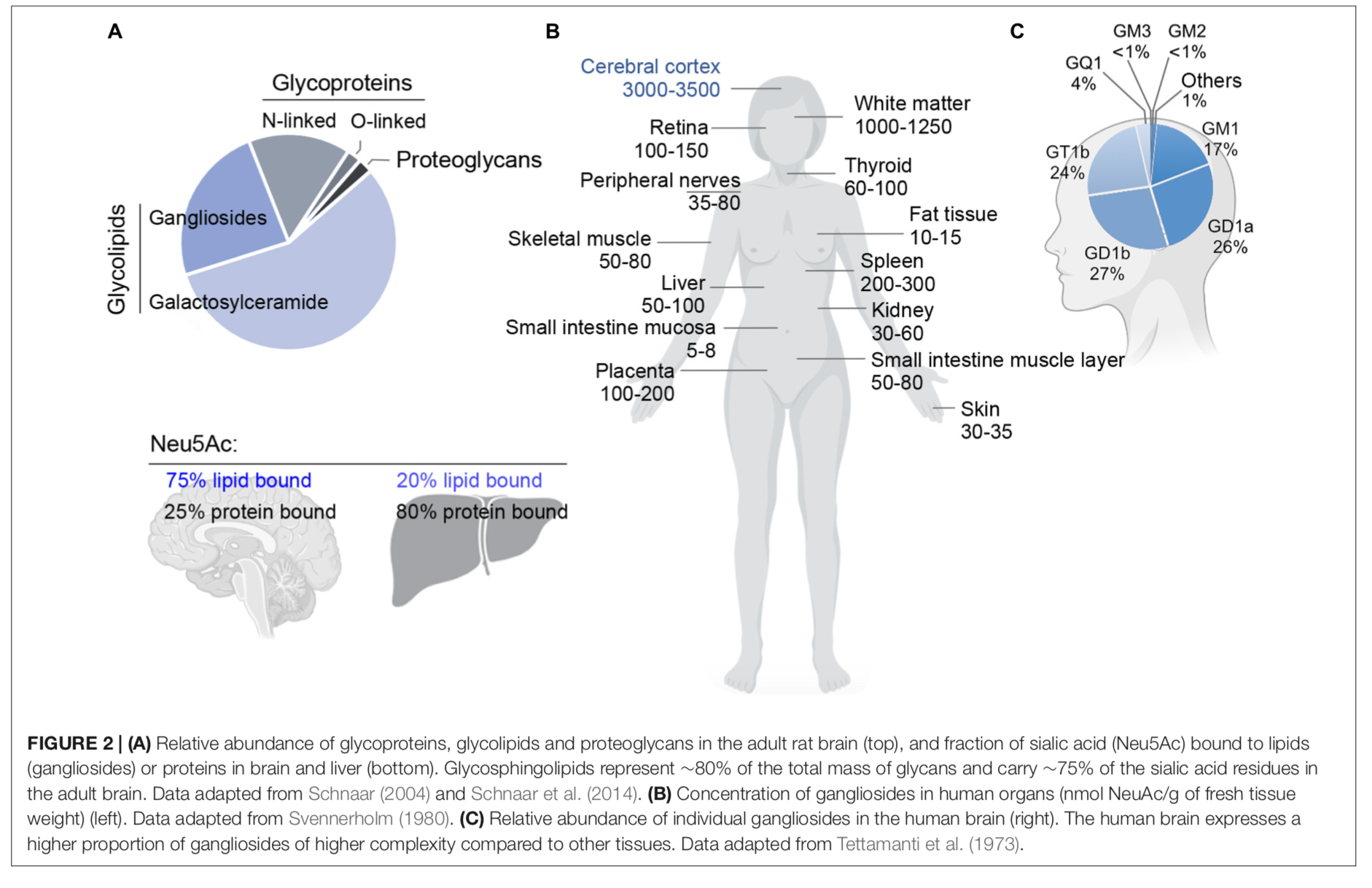 Imaged reproduced without modification from Sipione S et al. Gangliosides in the Brain: Physiology, Pathophysiology and Therapeutic Applications. Front Neurosci. 2020;14:572965 under the terms and conditions of the Creative Commons Attribution (CC BY 4.0) license. (Creative Commons — Attribution 4.0 International — CC BY 4.0); © 2020 by the authors.
Carrier Frequency
Sandhoff Disease. Cleveland Clinic. July 7, 2021. Accessed July 9, 2023. https://my.clevelandclinic.org/health/articles/6086-sandhoff-disease; Toro C, et al. 
Neurosci Lett. 21;764:136195
GM2-Gangliosidosis Phenotypes
Bley AE, et al. Pediatrics. 2011;128:e1233-e1241; Jarnes-Utz JR, et al. Mol Genet Metab. 2017;121:170-179; King KE, et al. Mol Genet Metab Rep. 2020;25:100676; Neudorfer O, et al. Genet Med. 2005;7:119-123; Toro C, et al. Neurosci Lett. 2021;764:136195.
Age of Diagnosis Infantile Phenotype
Infantile GM2-gangliosidosis: 
Median age of onset of first noted symptom: 6 months
Range: 0-6 months
Median age of diagnosis: 15 months
Range: 12-20 months (Tay-Sachs disease), 3.5-24 months (Sandhoff disease)
Bley AE, et al. Pediatrics. 2011;128:e1233-e1241; Jarnes-Utz JR, et al. Mol Genet Metab. 2017;121:170-179.
Age of Diagnosis Juvenile Phenotype
Late infantile GM2-gangliosidosis : 
Median age of onset of first noted symptom:  16 months
Range: 14-20 months 
Median age of diagnosis: 22 months
Range: 22-36
Juvenile GM2-gangliosidosis: 
Median age of onset of first noted symptom:  36 months
Range: 36-60 months 
Median age of diagnosis: 86 months
Range: 75-96 months
King KE, et al. Mol Genet Metab Rep. 2020;25:100676; Toro C, et al. Neurosci Lett. 2021;764:136195.
Infantile Phenotype:Initial Symptoms Leading to Diagnostic Odyssey
Initial symptoms noted by 6 months of age
Most prominent symptoms:
Hypotonia
Weakness
Inability to hold head up independently
Inability to sit independently
Other symptoms:
Excessive startle reaction
Global developmental delay
Example: never learns to crawl
Cherry red maculae (“cherry red spot”)
Toro C, et al. Neurosci Lett. 2021;764:136195.
Ophthalmology Findings
Healthy Retina
Cherry Red Spot
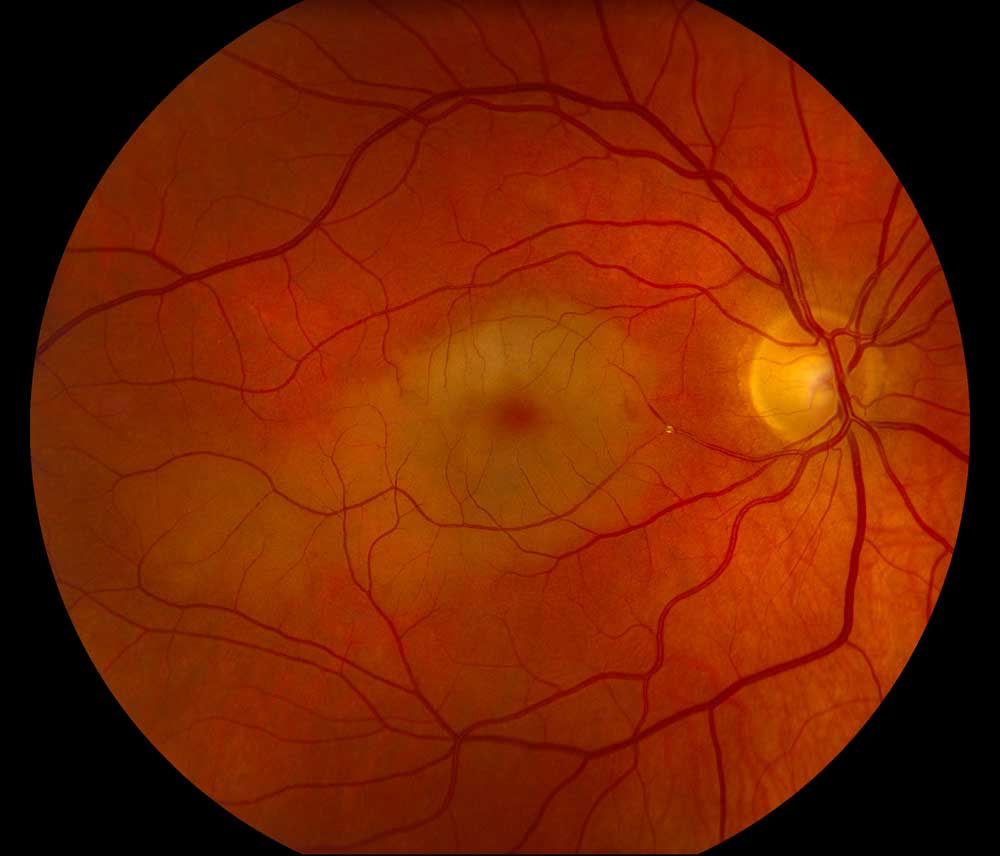 Image a reproduced without modification from Ward M. Hollenhorst plaque with branch retinal artery occlusion causing a cherry red spot. EyeRounds.org. https://webeye.ophth.uiowa.edu/eyeforum/atlas/pages/Hollenhorst-plaque-BRAO-cherry-red-spot.htm and image b reproduced without modification from Venckus T from Vislisel J. Normal fundus – adult. EyeRounds.org. https://webeye.ophth.uiowa.edu/eyeforum/atlas/pages/normal-fundus.htm under the terms and conditions of the Creative Commons Attribution-NonCommercial-NoDerivs 3.0 Unported License (https://creativecommons.org/licenses/by-ncnd/3.0/deed.en_US); Bley AE et al. Pediatrics. 2011;128:e1233-e1241; Jarnes-Utz JR, et al. Mol Genet Metab. 2017;121:170-179; Toro C, et al. Neurosci Lett. 2021;764:136195.
https://med.stanford.edu/content/dam/sm/pediatricsclerkship/documents/5-Developmental-Milestones-MedU.pdf.
What Does “Sitting Independently” Mean?
Infantile GM2-gangliosidosis, 10 months of age
Juvenile Phenotype:Initial Symptoms Leading to Diagnostic Odyssey
Most prominent symptoms:
Changes in ability to ambulate
Abnormal gait
Frequent falls
Increased “clumsiness”
Difficulty ambulating
Loss of interest in ambulating
Changes in speech
Dysphasia
Dysarthria
Slurred words
Reduced vocabulary
Difficulty finding words
Speaking less often
King KE, et al. Mol Genet Metab Rep. 2020;25:100676.
Adult-Onset (or late-onset) GM2-GangliosidosisInitial Symptoms Leading to Diagnostic Odyssey
Most common initial symptoms
Muscle weakness
Limb-girdle weakness
Difficulty getting up from sitting position
Difficulty climbing stairs
Change in gait
“Clumsy” gait
Increased falls
Difficulties with balance
Other symptoms
Changes in speech
Dysarthria
Slurred speech
Tremors
Psychosis
More common in late-onset Tay-Sachs disease vs late-onset Sandhoff disease
Lyn N, et al. Orphanet J Rare Dis. 2020;15:92; Toro C, et al. Neurosci Lett. 2021;764:136195.
Lyn N, et al. Orphanet J Rare Dis. 2020;15:92; Toro C, et al. Neurosci Lett. 2021;764:136195.
Lyn N, et al. Orphanet J Rare Dis. 2020;15:92; Toro C, et al. Neurosci Lett. 2021;764:136195.
Image reproduced without modification from Toro C et al. Neurosci Lett. 2021;764:136195 under the terms and conditions of the Creative Commons Attribution (CC BY-NC-ND 4.0) license. (https://creativecommons.org/licenses/by-nc-nd/4.0/); © 2021 by the authors.
Case Study: Infantile Tay-Sachs Disease
6 months of age:
Delayed development
Profound hypotonia
By 1 year of age
Progressive loss of fine and gross motor skills
By 18 months of age
Seizures
Excessive respiratory and salivary secretions leading to recurrent aspiration pneumonias
Swallowing difficulties requiring feeing tube placement
Chronic constipation
Third year of life
Urinary retention
Severe vision impairment
Death at age 4.5 years secondary to complications of aspiration pneumonia
Case Study: Juvenile Tay-Sachs Disease
Balance difficulties
Muscle weakness
Worsening/loss of fine and gross motor skills
Loss of walking ability
Hypotonia
Dysphasia
Dysarthria
Loss of words
Eventual loss of speech
Dysphagia
Swallowing difficulties
Seizures
Excessive respiratory and salivary secretions
Constipation
Therapies for Day-to-Day Symptom Management for Infantile and Juvenile GM2-Gangliosidosis
Seizures
Antiseizure medication
Excessive secretions
High frequency chest wall oscillation therapy (HFCWO), eg, the VEST
Manual chest percussion therapy
Suctioning
Cough assist
Atropine
Glycopyrrolate
Pain and discomfort from muscle spasms
Muscle relaxants (to address muscle spasticity)
Botulinum toxin, phenol
Feeding tube placement
Constipation
Stool softeners
Stimulant laxatives
Neurogenic bladder
Manual compression therapy
Anticholinergic therapy
Oxybutynin
King KE, et al. Mol Genet Metab Rep. 2020;25:100676.
Case Study: Juvenile Tay-Sachs Disease
Female
Age 5 years old
Began having balance difficulties
Frequent falls
Age 6 years old
Received diagnosis
Reduced vocabulary
Difficulty saying words
Age 6.5 years
Loss of ability to ambulate independently
Age 7 years
Loss of ability to speak
Age 7.5 years
Feeding tube placement due to dysphagia
Age 8 years
Seizure onset
Age 10.5 years
Death secondary to aspiration pneumonia
Case Study: Juvenile Tay-Sachs Disease (continued)  Neurodevelopmental Decline
Case Study: Late-Onset Tay-Sachs Disease and Psychosis
2 adult male siblings
Age 21 years and 23 years
Both enrolled in college in engineering programs
Older brother had acute psychiatric breakdown at age 23 requiring discontinuing college education.
Diagnostic odyssey lasted 2 years.  Abnormal brain MRI showing cerebellar atrophy led to genetic testing and diagnosis of late-onset Tay-Sachs disease
Younger brother continued in college with no difficulties
Molecular diagnostic testing of younger brother, done to confirm carrier status, instead confirmed a diagnosis of late-onset Tay-Sachs disease
Case Study: Late-Onset Tay-Sachs Disease and Limb Girdle Weakness
Adult female police officer
Onset of limb-girdle weakness at age 33
Difficulty doing squats during routine police training exercises
Misdiagnosed with multiple sclerosis
Correctly diagnosed at age 38 years
5-year diagnostic odyssey
10 years post diagnosis:
Disability required early retirement
Needs assistance ambulating, dressing, bathing
Uses a walker and scooter
Has suffered frequent falls and broken bones (both knees, ankle)
Suicidal, clinical depression and anxiety
Case Study: Late-Onset Tay-Sachs Disease and Frequent Falls
Female
Sudden onset of frequent falls at age 19 years, while attending college
Misdiagnosed with multiple sclerosis and then amyotrophic lateral sclerosis
Diagnosed with late-onset Tay-Sachs disease at age 31 years
12-year diagnostic odyssey
Lyn N, et al. Orphanet J Rare Dis. 2020;15:92; Toro C et al. Neurosci Lett. 2021;764:136195.
Diagnostic Differential for Juvenile GM2-Gangliosidosis
Canavan disease
Ceroid lipofuscinoses
Galactosialidosis
Juvenile Niemann-Pick disease
Gaucher disease type III
Juvenile GM1-gangliosidosis
Spinocerebellar ataxia
Toro C, et al. Neurosci Lett. 2021;764:136195.
Diagnostic Differential for Adult-Onset GM2-Gangliosidosis
Motor axonal neuropathy
Amyotrophic lateral sclerosis (ALS)
Kennedy’s disease
Spinal muscular atrophy
Kugelberg-Welander disease (SMA type III)
SMA type IV
Multiple sclerosis
Guillain-Barré syndrome
Lyn N, et al. Orphanet J Rare Dis. 2020;15:92; Toro C, et al. Neurosci Lett. 2021;764:136195.
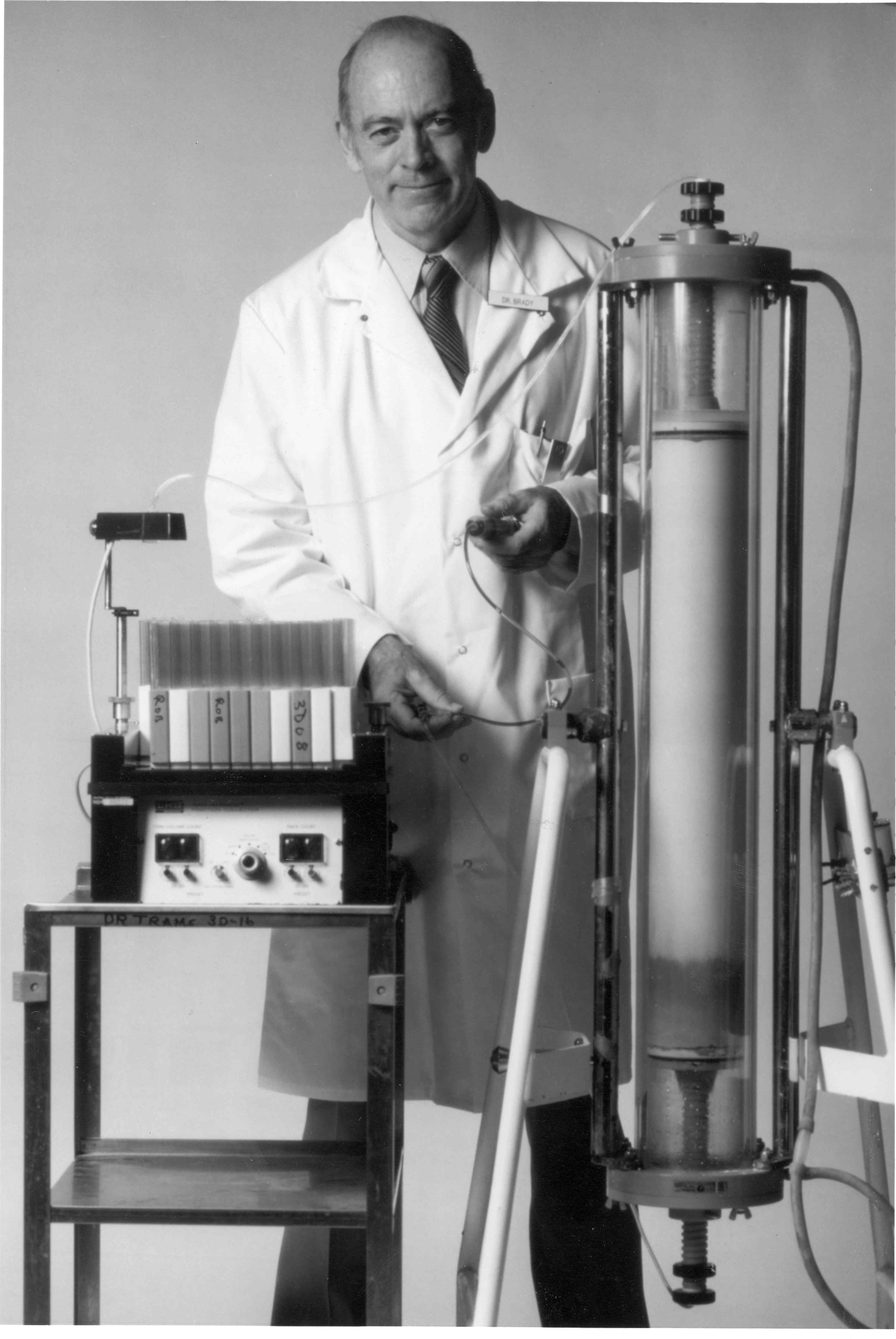 Initial Trial of Therapy for any Lysosomal Disease
Roscoe O. Brady (NIH) purifies human hexosaminidase from urine for IV administration to an infant with Sandhoff disease at the University of Minnesota in 1970.
Photo provided by Danilo Tagle, PhD, NIH.
Johnson WG, et al. Birth Defects Orig Artic Ser. 1973;9:120-124.
Challenges in Treatment Development
Treating the brain (central nervous system tissue)
Many drugs have limited ability to cross the blood brain barrier (BBB) and enter the brain
Small patient population  
Need for better understanding of the natural history
Jarnes-Utz JR, et al. Mol Genet Metab. 2017;121:170-179.
Crossing the BBB
Diffusion across the BBB is improved when an agent exhibits the following characteristics:
Molecular weight <400 daltons
Lipid soluble
Not a substrate for active efflux transporter
Image reproduced without modification from Al-Rihani SB, et al. Disease-Induced Modulation of Drug Transporters at the Blood-Brain Barrier Level. Int J Mol Sci. 2021;22:3742 under the terms and conditions of the Creative Commons Attribution (CC BY 4.0) license. (Creative Commons — Attribution 4.0 International — CC BY 4.0); ©2021 by the authors.
Molecular Weights
Isaksson A, et al. Scand J Clin Lab Invest. 1995;55:433-440.
Can we bypass the blood brain barrier?
Brineura. Prescribing information. BioMarin. April 2017. https://www.accessdata.fda.gov/drugsatfda_docs/label/2017/761052lbl.pdf.
Therapeutic Approaches to Managing GM2-Gangliosidoses
Enzyme replacement therapy
Gene therapy
Pharmacologic chaperones
Hematopoietic stem cell transplantation (HSCT)
Substrate reduction therapy
Leal AF, et al. Int J Mol Sci. 2020;21:6213.
Intraparenchymal
Potential 
Administration Routes 
for Gene Therapies
Intracerebroventricular
              (ICV)
Intra cisterna magna              	(ICM)
Intranasal
Subpial
Intrathecal
     (IT)
Intravenous
      (IV)
Image reproduced without modification from https://www.mdpi.com/ijms/ijms-22-06389/article_deploy/html/images/ijms-22-06389-g001.png under the terms and conditions of the Creative Commons Attribution (CC BY 4.0) license. (Creative Commons Attribution 4.0 International.
PS Gene-Editing System to Treat Gangliosidoses*
Increased Brain β-galactosidase 
Enzyme Activity
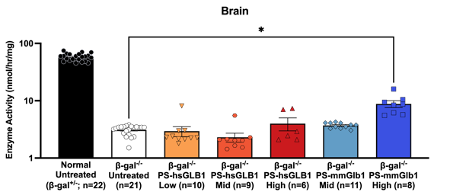 The PS Gene Editing System Approach
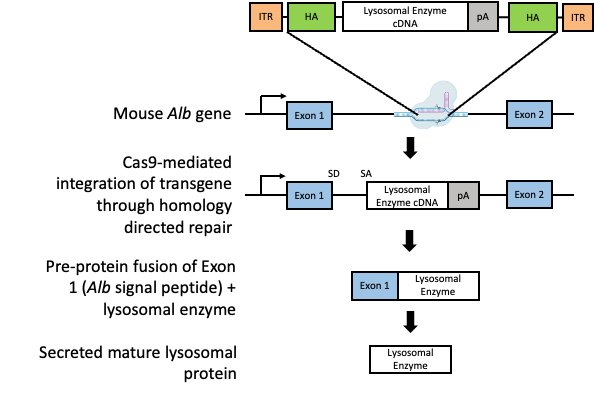 Reduction of Hippocampal Storage Material
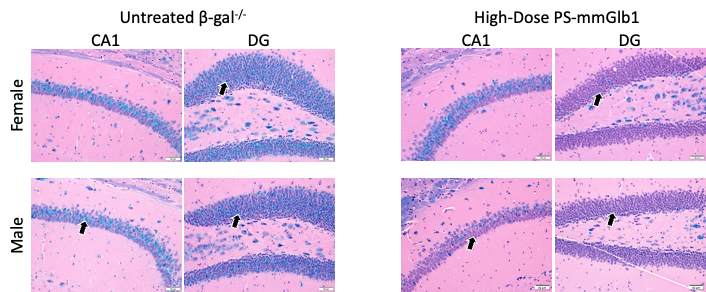 Ou L, et al. Gene Ther. 2020;27:226-236
Hematopoietic Stem Cell Transplantation (HSCT)
Transplant stem cells from peripheral blood, bone marrow or umbilical cord blood
Has been shown to be successful only in a few lysosomal storage diseases (LSD), such as  Hurler syndrome (or mucopolysaccharidosis type IH), and a few other lysosomal conditions.
Picache JA, et al. Front Pharmacol. 2022;13:906647.
Clinical Trials of Small Molecule Therapies: Completed or Underway
Clinicaltrials.gov. Accessed June 6, 2023.
Pharmacologic Chaperones
A pharmacologic chaperone is a small molecule that binds to a mutant enzyme, preserving its stability, structure and activity 
Pyrimethamine has been explored as a pharmacologic chaperone for beta-hexosaminidase enzyme as treatment of GM2-gangliosidoses
Clarke JT, et al. Mol Genet Metab. 2011;102:6-12; Osher E, et al. Orphanet J Rare Dis. 2015;10:45; Pluvia Biotech. Accessed June 6, 2023. https://pluviabiotech.com.
Low-dose pharmacologic chaperone pyrimethamine treatment for late-onset Tay-Sachs disease: results of an open-label, extended pilot study
“Cyclic low dose of PMT can increase HexA activity in LOTS patients. However, the observed increase is repeatedly transient and not associated with discernible beneficial neurological or psychiatric effects.”
Image reproduced without modification from Osher E, et al. Effect of cyclic, low dose pyrimethamine treatment in patients with Late Onset Tay Sachs: an open-label, extended pilot study. Orphanet J Rare Dis. 2015;10:45 under the terms and conditions of the Creative Commons Attribution (CC BY 4.0) license (Creative Commons — Attribution 4.0 International — CC BY 4.0) © 2015 by the authors.
Glucosylceramide Biosynthesis and Enzymatic Action
Anabolic Pathway  (Synthesis)
Sphingosine
Glucosylceramide synthase
Ceramide
Glc
Glc
Cer
Glucosylceramide
Glucocerebrosidase
Glc
Cer
+
Lactosylceramide
Catabolic Pathway (Degradation)
Cer
Gangliosides
Glc
Glucose
Neutral Glycosphingolipids
Ceramide
Cer
Adapted from Parrington Lab Department of Pharmacology. http://parringtonlab.nsms.ox.ac.uk/glyco01.php. GBA glucosidase, beta, acid [Homo sapiens (human)]. http://www.ncbi.nlm.nih.gov/gene/2629. Accessed July 28, 2013.
Miglustat
Substrate reduction therapy that inhibits glucosylceramide synthase in glycosphingolipid pathway and reduces production of ganglioside
Approved for Gaucher disease type I in the United States and Europe, as well as Niemann-Pick type C in Europe
Per animal studies
25%-40% of dosage reaches brain tissue
Extends lifespan by 40% (125->170 days)
Side effects include gastrointestinal problems, inhibition of disaccharidases in the gut (lactase, sucrase, maltase), osmotic diarrhea, flatulence, cramping, abdominal pain
While safety and tolerability have been evidenced, no change in the course of disease has been demonstrated yet
Bembi B, et al. Neurology 2006;66:278-280; Jeyakumar M, et al. Proc Natl. Acad. Sci USA. 1999;96:6388-6393; Maegawa GH, et al. Mol Genet  Metab. 2009;97:284-291; Shapiro BE, et al. Genet Med. 2009;11:425-433; Treiber A, et al. Xenobioticam433
Syner-G Trial
Miglustat in combination with a ketogenic diet
PERCENT SURVIVAL
MONTHS
Jarnes-Utz JR, et al. Mol Genet Metab. 2017;121:170-179.
Other Small Molecule Therapies Being Investigated in Clinical Trials for Gangliosidosis Conditions
Acetyl-leucine
Also known as acetyl-DL-leucine
Has shown benefit in cerebellar ataxias
Showed beneficial effect on gait in Sandhoff mouse model 
Combination with miglustat in the NPC mouse model showed improvement in motor skills
AZ-3102
Crosses blood brain barrier
Showed increased survival and improvement in behavioral and activity assessments in Sandhoff mouse model
Showed reduction in tremor levels and increase in spared cerebellar Purkinje cells in the brain, in Niemann-Pick Disease type C (NPC) mouse model
Mechanism of action: 
Inhibits glucosylceramide synthase (GCS) and non-lysosomal glucosylceramidase (GbA2)
Kaya E, et al. Brain Commun. 2020;3:fcaa148; Our Lead Programme. Azafaros. Accessed May 29, 2023. https://www.azafaros.com/lead-program-drug-discovery-program/
Venglustat
Crosses BBB
Phase 1 trials in healthy adults showed:
Systemic exposure unaffected by food
No need for dietary modification
No interaction with disaccharidases in the gut
Favorable safety and tolerability profile
Marshall J, et al. Mol Ther. 2016;24:1019-1029; Peterschmitt MJ, et al. Clin Pharmacol Drug Dev. 2021;10:86-98.
AMETHIST Trial: A Phase 3 Clinical Trial of Venglustat
Multinational, randomized, double-blind, placebo-controlled
Patients with late-onset GM2-gangliosidoses
Currently underway
Clinicaltrials.gov. Accessed May 27, 2023. http://clinicalTrials.govct2/show/NCT04221451